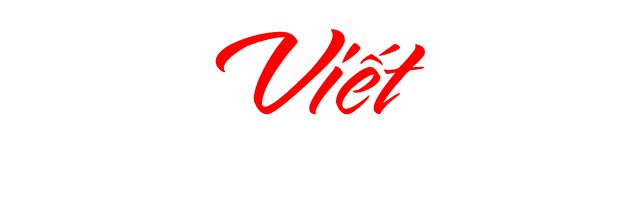 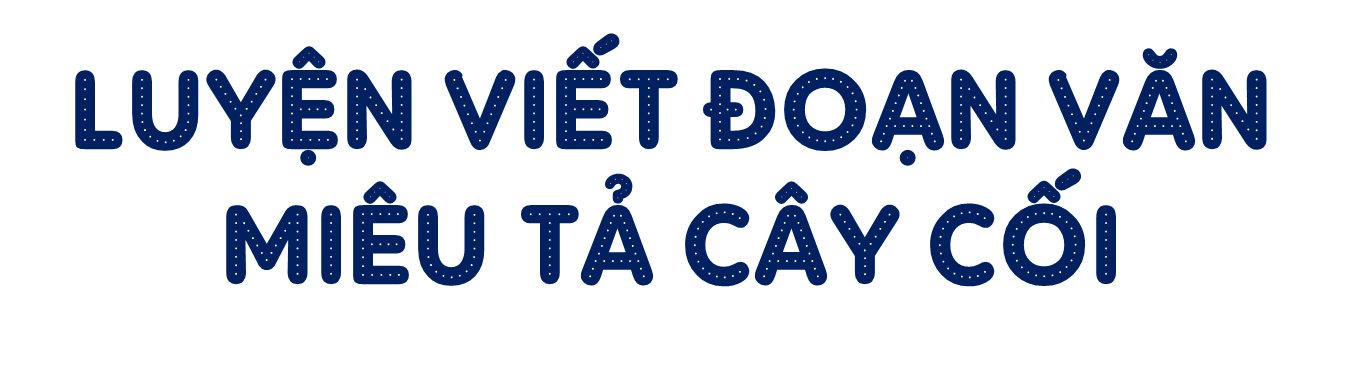 1. Bài văn miêu tả cây cối gồm mấy phần?
2. Có mấy trình tự quan sát cây? Đó là những trình tự nào?
3. Có thể dùng những giác quan nào khi quan sát cây cối?
a) Tả lá:
Có những cây mùa nào cũng đẹp, như cây bàng.               , lá bàng mới nảy trông như những                             . 
            ,lá lên thật dày, ánh sáng xuyên qua chỉ còn là                       . Khi lá bàng ngả sang                , ấy là 
Sang đến những ngày               , mùa của lá rụng, nó lại có vẻ đẹp riêng. Những lá bàng mùa đông                  
 ấy, tôi có thể nhìn cả ngày không chán.
(Đoàn Giỏi)
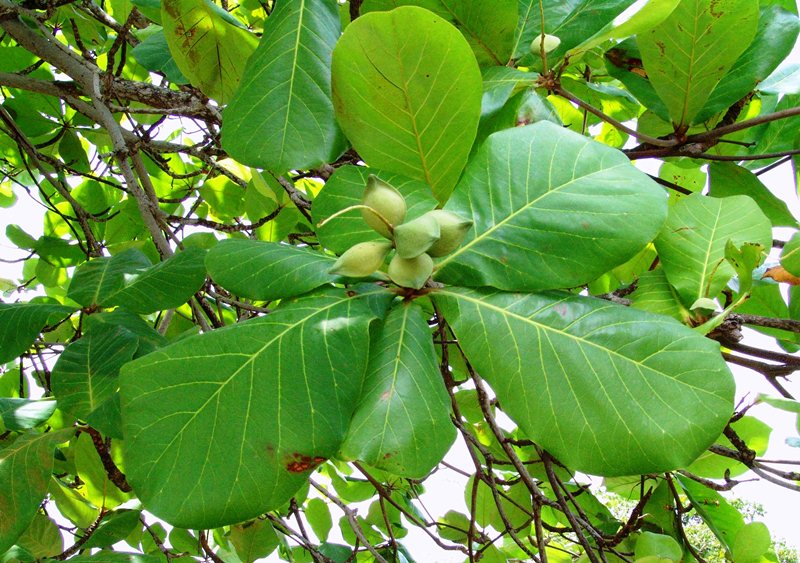 Mùa xuân
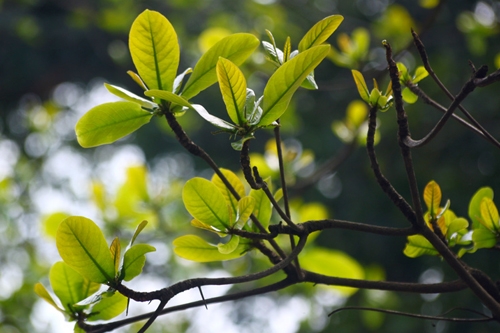 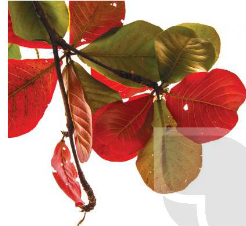 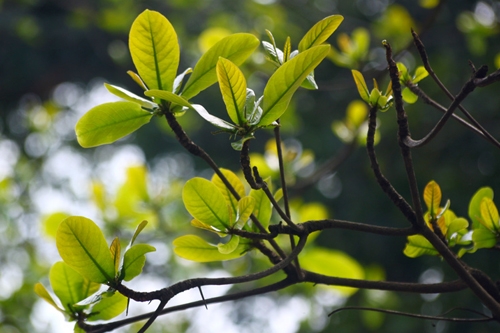 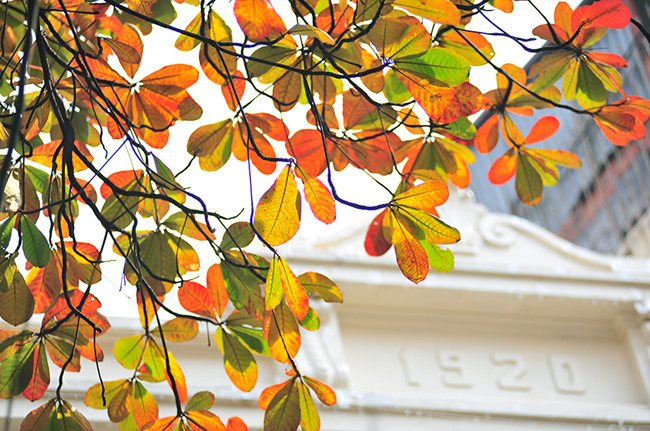 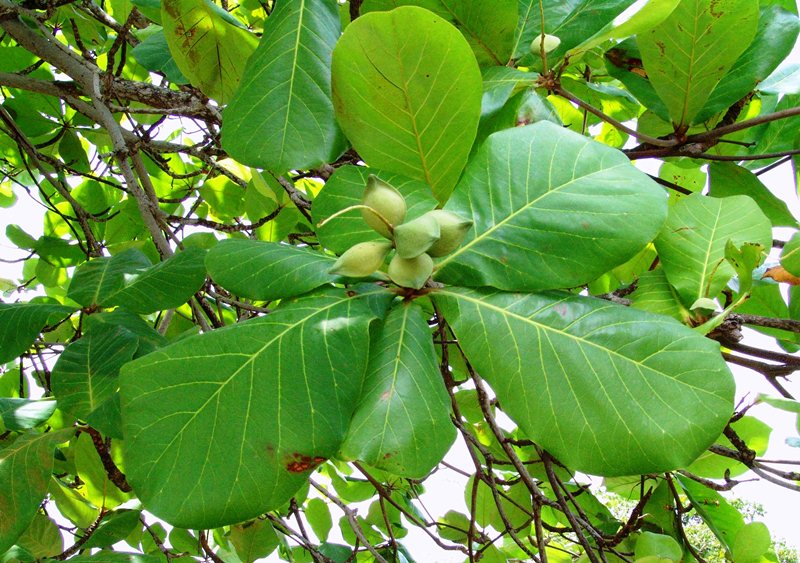 ngọn  lửa  xanh
Sang hè
màu ngọc bích
mùa thu .
màu lục
cuối đông
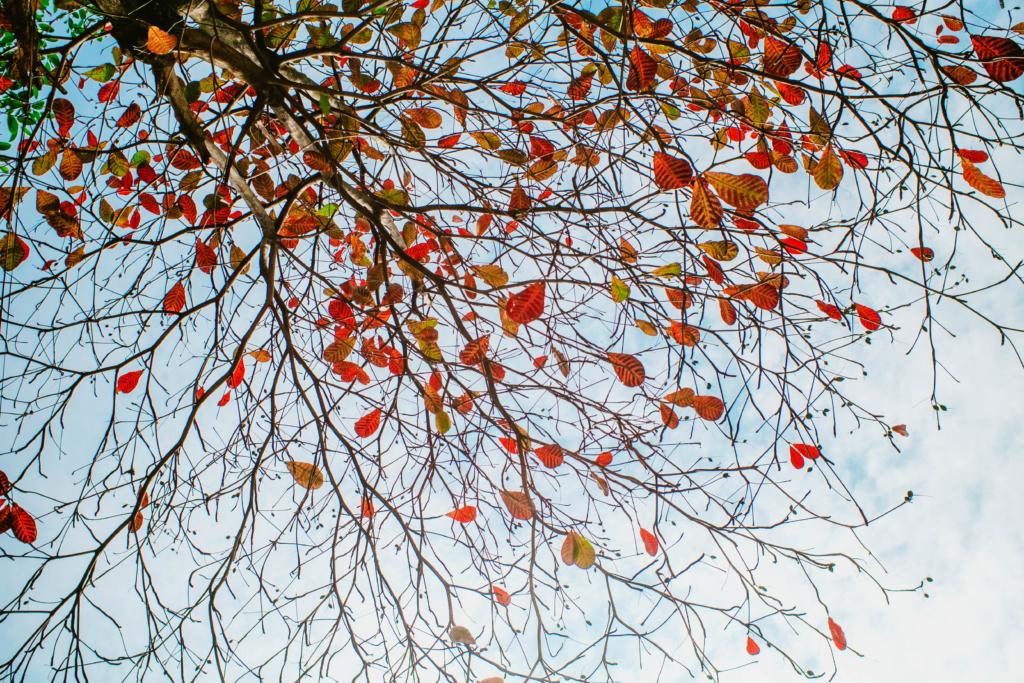 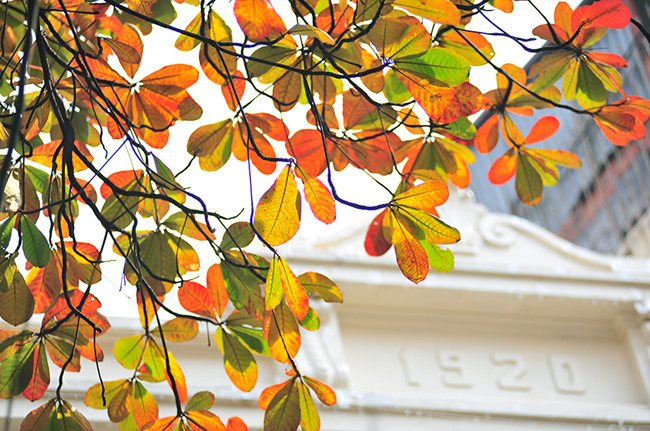 đỏ như đồng
a) Tả lá:
Có những cây mùa nào cũng đẹp, như cây bàng.               , 
                                              . 
            ,lá lên thật dày, ánh sáng xuyên qua chỉ còn là                       . Khi lá bàng ngả sang                , ấy là 
Sang đến những ngày               , mùa của lá rụng, nó lại có vẻ đẹp riêng.


(Đoàn Giỏi)
Mùa xuân, lá bàng mới
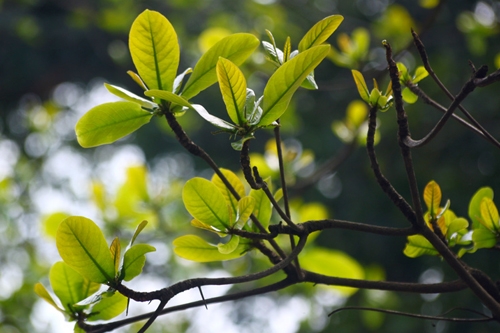 nảy trông như những ngọn lửa xanh .
Sang hè
màu ngọc bích
mùa thu .
màu lục
cuối đông
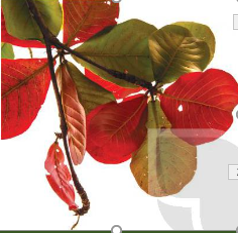 Những lá bàng mùa đông đỏ như đồng ấy, có thể nhìn cả ngày không chán .
a) Tả lá:
+ Làm việc cá nhân trả lời câu hỏi vào vở bài tập Tiếng việt. 
  + Chia sẻ nhóm đôi ( 1 bạn hỏi – 1 bạn trả lời)
b. Tả hoa
Hoa sầu riêng trổ vào cuối năm. Gió đưa                                 như   
                             toả khắp khu vườn. Hoa                                                          . 
Cánh hoa                                , hao hao 
                                    , lác đác vài nhuỵ li ti giữa những cánh hoa.
(Mai Văn Tạo)
hương
hương thơm ngát
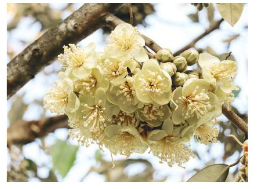 cau, hương bưởi
đậu từng  chùm,  màu trắng ngà
nhỏ  như  vảy  cá
giống cánh  sen con
b. Tả hoa
Hoa sầu riêng trổ vào cuối năm. Gió đưa                                 như   
                             toả khắp khu vườn. Hoa                                                          . 
                           như              , hao hao 
                                    , lác đác vài nhuỵ li ti giữa những cánh hoa.
(Mai Văn Tạo)
hương
hương thơm ngát
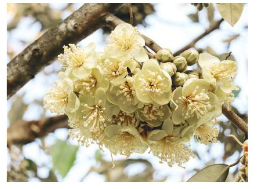 cau, hương bưởi
đậu từng  chùm,  màu trắng ngà
Cánh hoa nhỏ
vảy  cá
giống cánh  sen con
b. Tả hoa
c. Tả quả
Mùa hè đã đến. Thoắt cái, những    
                                                         như           
             , hàng nghìn hàng nghìn quả. Như một bà mẹ thương con, cây nhãn dồn tất cả sữa ngọt sữa ngon của mình lên các chùm quả. Thế là 
                              :                           , rồi 
                       ,tròn đều và chắc. Những quả nhãn no đầy sữa mẹ, ngày lại ngày dầm mưa hè, phơi nắng hè đã chín ngọt lự.
(Theo Vũ Tú Nam)
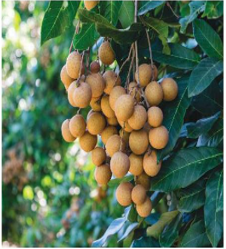 chùm nhãn mới đậu  đã nhú đều
hạt gạo
quả lớn như thổi
bằng hạt ngô
bằng hòn bi
c. Tả quả nhãn
d. Tả thân cây
Bên vệ đường,                  một cây sồi. Đó là một cây sồi lớn, hai người ôm không       , có những cành có lẽ đã gãy từ lâu, vỏ cây            đầy             .Với những cánh tay to           không cân đối, với ngón tay               xoè rộng, nó như một con quái vật                 cau có và 
 đứng giữa đám bạch dương tươi cười.
(Theo Lép Tôn-xtôi)
sừng sững
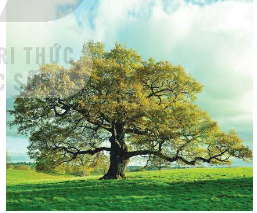 xuể
vết sẹo
nứt nẻ
xù xì
quều quào
khinh khỉnh
già nua
d. Tả thân cây
Bên vệ đường,                  một cây sồi. Đó là một cây sồi lớn, hai người ôm không       , có những cành có lẽ đã gãy từ lâu, vỏ cây            đầy             .Với những cánh tay to           không cân đối, với ngón tay                      xoè rộng,       như một con 
 
 đứng giữa đám bạch dương tươi cười.
(Theo Lép Tôn-xtôi)
sừng sững
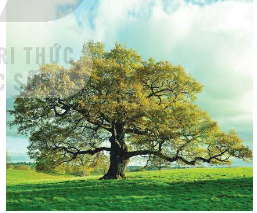 xuể
vết sẹo
nứt nẻ
xù xì
nó
quều quào
quái vật già nua cau có và khinh khỉnh
d. Tả thân cây sồi
Lá
Quả
Hoa
Thân
Những điều cần chú ý khi miêu tả các bộ phận của cây
Nêu được những đặc điểm nổi bật của gốc, thân hay lá cây
Tả theo trình tự hợp lí
Sử dụng
các biện pháp nghệ thuật
So sánh
Nhân hoá
Trình tự không gian
Trình tự thời gian
Gợi ý:
+ Em muốn tả bộ phận nào của cây? Bộ phận đó có đặc điểm gì nổi bật?
+ Khi tả, em nên sử dụng biện pháp so sánh, nhân hóa để đoạn văn thêm sinh động.
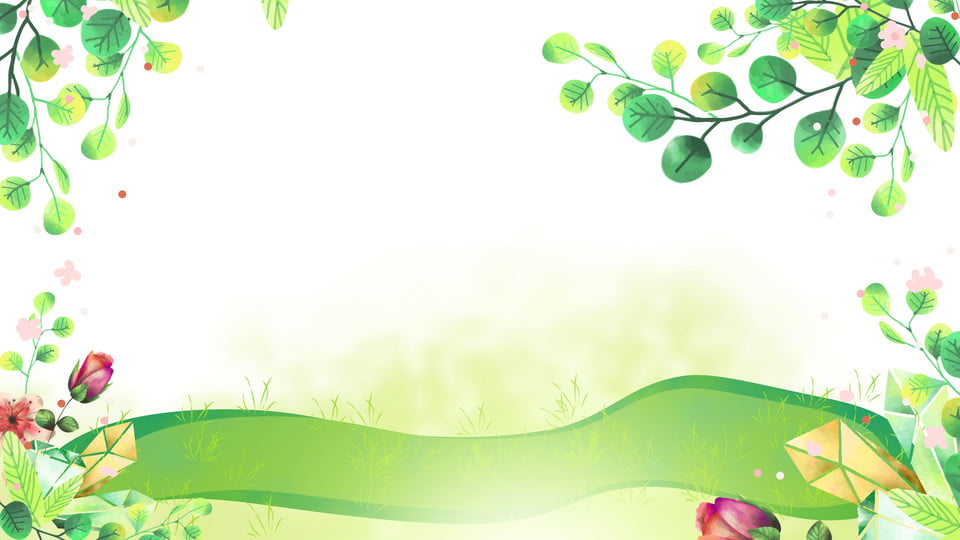 CẢM ƠN QUÝ THẦY CÔ 
VÀ CÁC EM HỌC SINH